Учебное пособие Костромской край с древнейших времён до наших дней ». Применение во внеурочной деятельности
Пигалева Надежда Павловна, к.и.н., заведующий кафедрой теории и методики обучения ОГБОУ ДПО «Костромской областной институт развития образования»
Актуальность
Краеведческое образование — непрерывный процесс обучения и воспитания, направленный на усвоение основ знаний о природе, истории и культуре родного края, формирование нравственных ценностей, гражданского поведения и ответственного отношения к социокультурной и природной среде региона, людям, населяющим его, продуктам их труда. 
Целью краеведческого образования является формирование национального самосознания (национальной и культурной идентичности) и ответственного гражданского поведения на основе изучения исторического наследия и современной жизни родного края.
Особенности и специфика Пособия:Рассчитано на 6-9 классыИсторический текст (вписывание местной истории в историю России)Открытость ресурса: ученик-соавтор «Моя история» Лента времени (значимые события с позиции… )Страницы честных, чистых книг…(очерки – пища не только для ума, но и для сердца)
Преимущества внеурочной деятельности
Сегодня образовательный процесс это далеко не школьные уроки. Внеурочная деятельность приобретает все большее значение для современного ученика. Она привлекает его возможностью выбора содержания и формы, определением «порции» знаний и другими преимуществами.
Возможности пособия
«Моя история» – говорю о своей семье, месте, где живу, могу интерпретировать (Пример задания)
Узнай, не принимали ли участие в празднованиях 300-летия дома Романовых твои земляки, члены твоей семьи? Какая информация об этих событиях сохранилась в краеведческом музее или в музейных уголках там, где ты живешь? Если её нет, предположи почему?
Возможности пособия: умение сравнивать, исследовать Как ты думаешь, кому были адресованы эти плакаты ? Какую реакцию они могли вызвать? Какая символика присутствует на плакатах и как можно это объяснить?
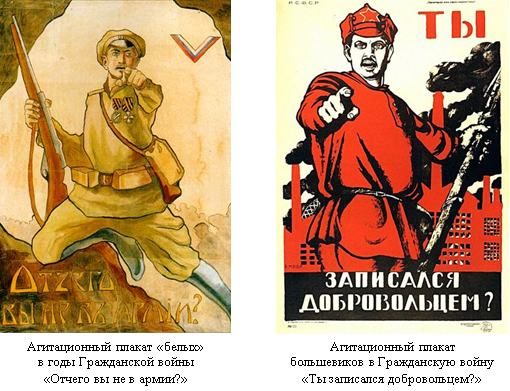 Задание как начало исследования
Найди самую старую фотографию, которая хранится в семейном альбоме. Проведи исследование, направления которого определи сам.

Сохранились ли в твоей семье какие-то вещи времен Великой Отечественной войны? Что ты можешь узнать самостоятельно о их владельцах, времени?
Как изменятся твои знания, если ты обратишься к старшим родственникам?
Преимущества внеурочной деятельности (для работы с Пособием )
Расширение образовательного пространства (музеи, библиотеки, театры и др.); 
Повышение мотивации (это мне нужно для…);
Расширение возможностей предъявления учебной информации и учет индивидуальных особенностей;
Возможна разработка программы внеурочной деятельности по краеведению (6-9 кл.)– кружки, клубы, школьные музеи и др. (возможно включение родителей)
Программы курсов внеурочной деятельности должны содержать (в соответствии с Письмом МОиН от 28.10.2015 г):
1) личностные и метапредметные результаты освоения курса внеурочной деятельности;
2) содержание курса внеурочной деятельности с указанием форм организации учебных занятий, основных видов учебной деятельности;
3) календарно-тематическое планирование.
Идея краеведческого всеобуча – знание истории своего края
Подумайте, какие формы для этого возможны?
(«Читающий автобус», «День краеведческих знаний», «Пишем историю семьи» и др.)
Какие структуры могут подключиться к реализации этой идеи?
(СМИ, музеи, библиотеки и др.)